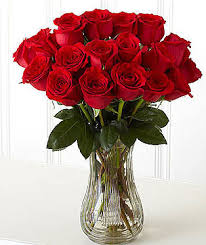 সবাইকে লাল গোলাপের শুভেচ্ছা
পরিচিতি
রাহিদ আলী
সহকারী শিক্ষক
৬৫ নং ছোটদাদপুর স: প্রা: বি:।
গোমস্তাপুর, চাঁপাইনবাবগঞ্জ।
পাঠ পরিচিতি
শ্রেণিঃ তৃতীয়
বিষয়ঃ বাংলাদেশ ও বিশ্বপরিচয়
পাঠঃ বাংলাদেশের নদী
পাঠ্যংশঃ আমাদের ------- নাম পড়।
সময়ঃ ৪০ মিনিট
তারিখ: ০২/০২/২০২২ ইং
শিখনফল
১৫.৮.১ বাংলাদেশের প্রধান নদীগুলোর নাম বলতে পারবে।
চলো আমরা একটি ভিডিও দেখি
চলো আমরা এখন কিছু ছবি দেখি
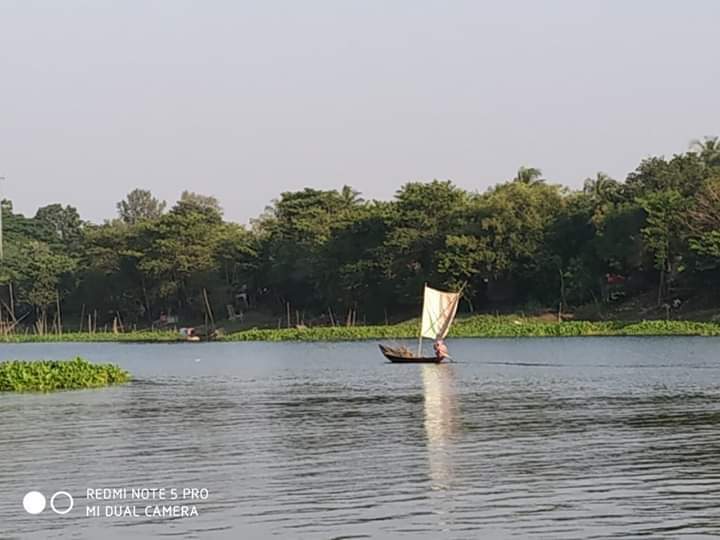 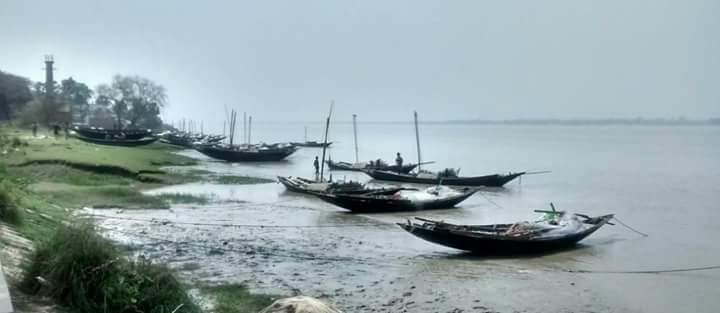 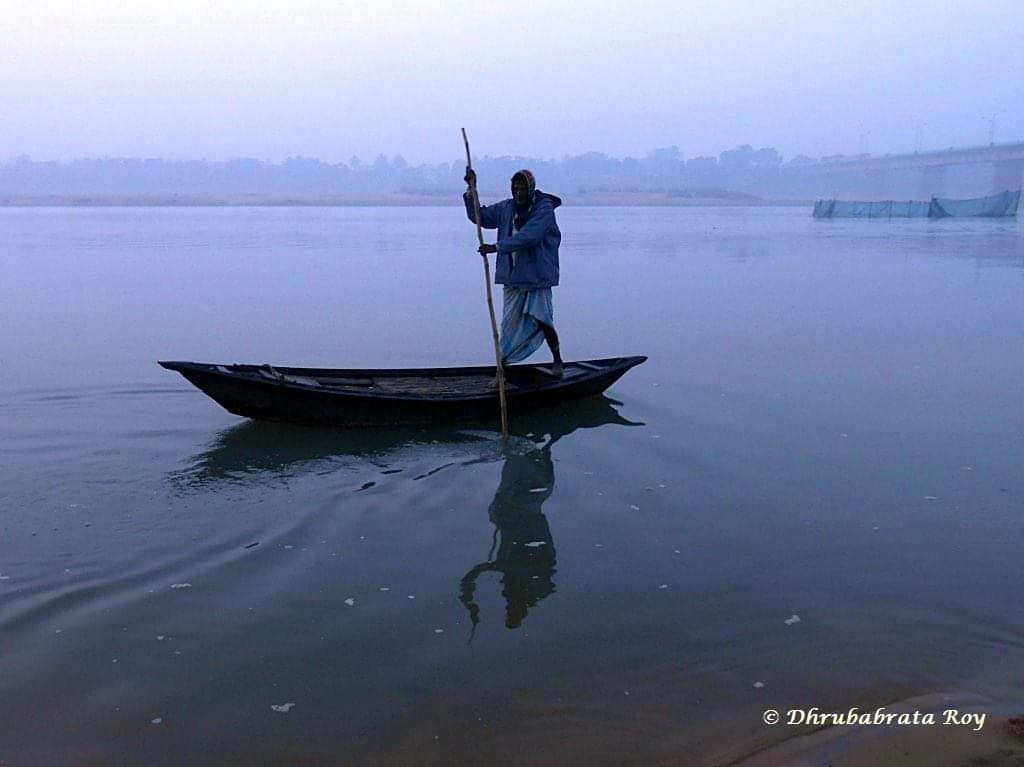 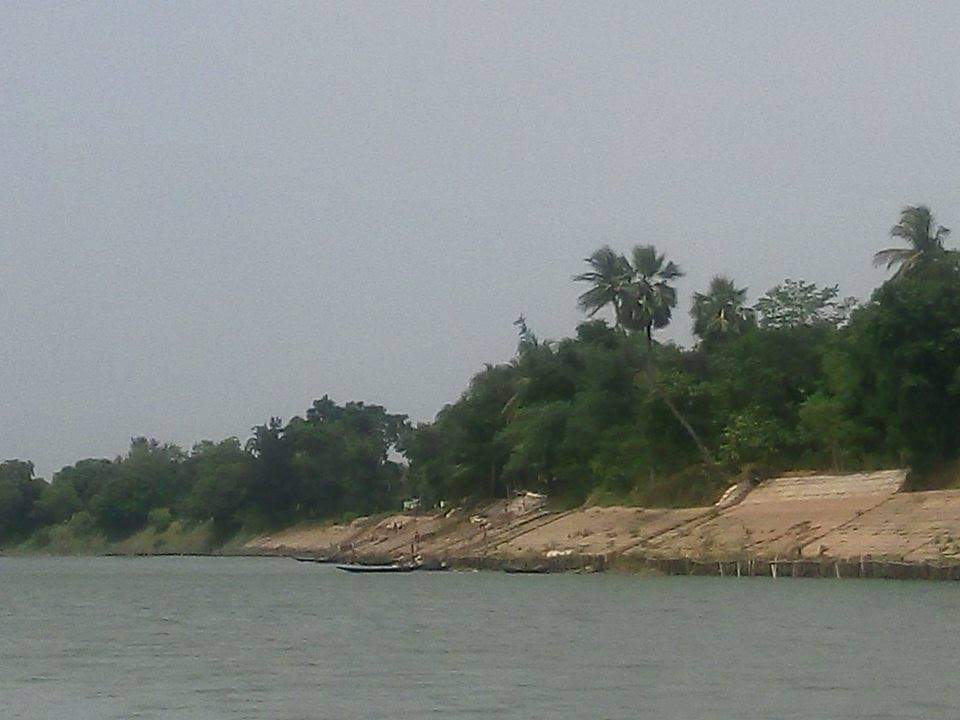 বাংলাদেশের পাঁচটি নদীর নাম কে বলতে পারবে?
আজকের পাঠ
বাংলাদেশের নদী
তোমরা পাঠ্য বই এর ৫৪ পৃষ্ঠা খুলো
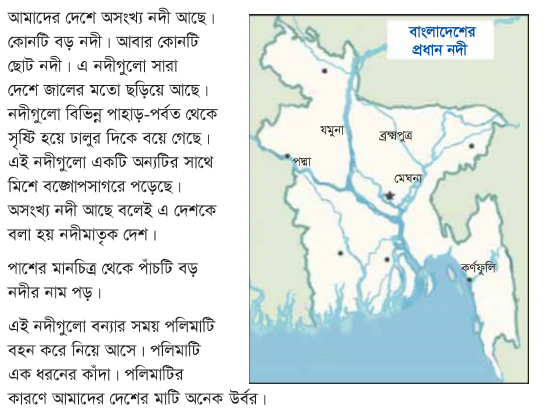 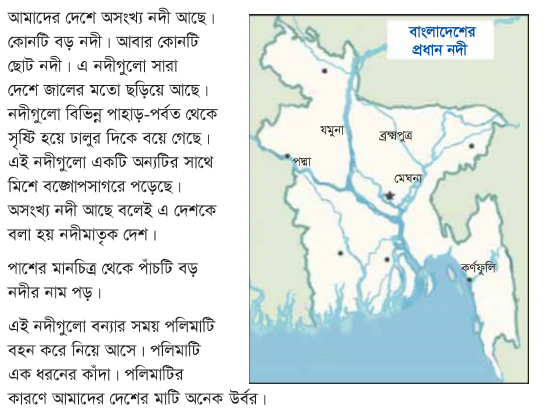 কোনটি নদীর নাম নয়?
(ক) পদ্মা
দুঃখিত ভুল উত্তর
(খ) মেঘনা
দুঃখিত ভুল উত্তর
সঠিক উত্তর
(গ) চলনবিল
(ঘ) যমুনা
দুঃখিত ভুল উত্তর
মূল্যায়ন
১। বাংলাদেশকে নদীমাতৃক দেশ বলা হয় কেনো?
২। বাংলাদেশর প্রধান পাঁচটি নদীর নাম লিখ।
বাড়ীর কাজ
১। বাংলাদেশের দশটি নদীর নাম খাতায় লিখে আনবে।
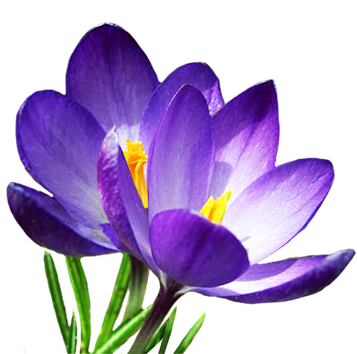 ধন্যবাদ সবাইকে